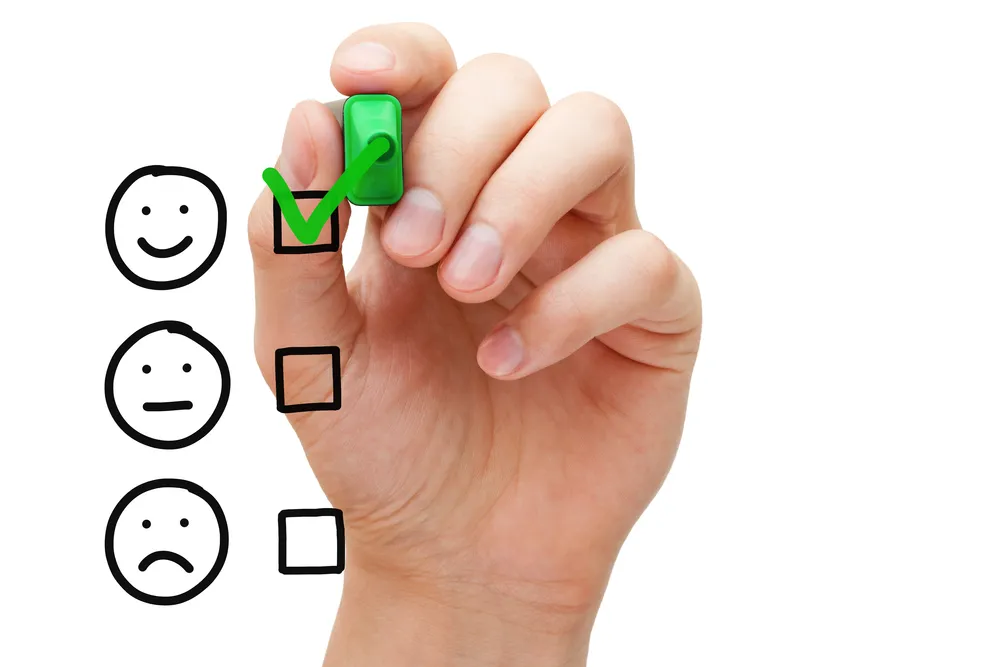 Представление и оценка результатов научной деятельности
Труд ученого заключается в самостоятельной или коллективной исследовательской работе. Итог исследований каждого ученого представляется научному сообществу, чтобы коллеги смогли оценить качество исследования и использовать его результаты в дальнейшем.
Результаты законченной научной работы оформляются в виде отчета, статьи, доклада, диссертации и т. д., которые называют научными трудами.
При подготовке научных трудов необходимо знание и соблюдение некоторых требова­ний, предъявляемых к содержанию научной рукописи. Особенно важны ясность изложения, систематичность и последовательность в подаче материала.
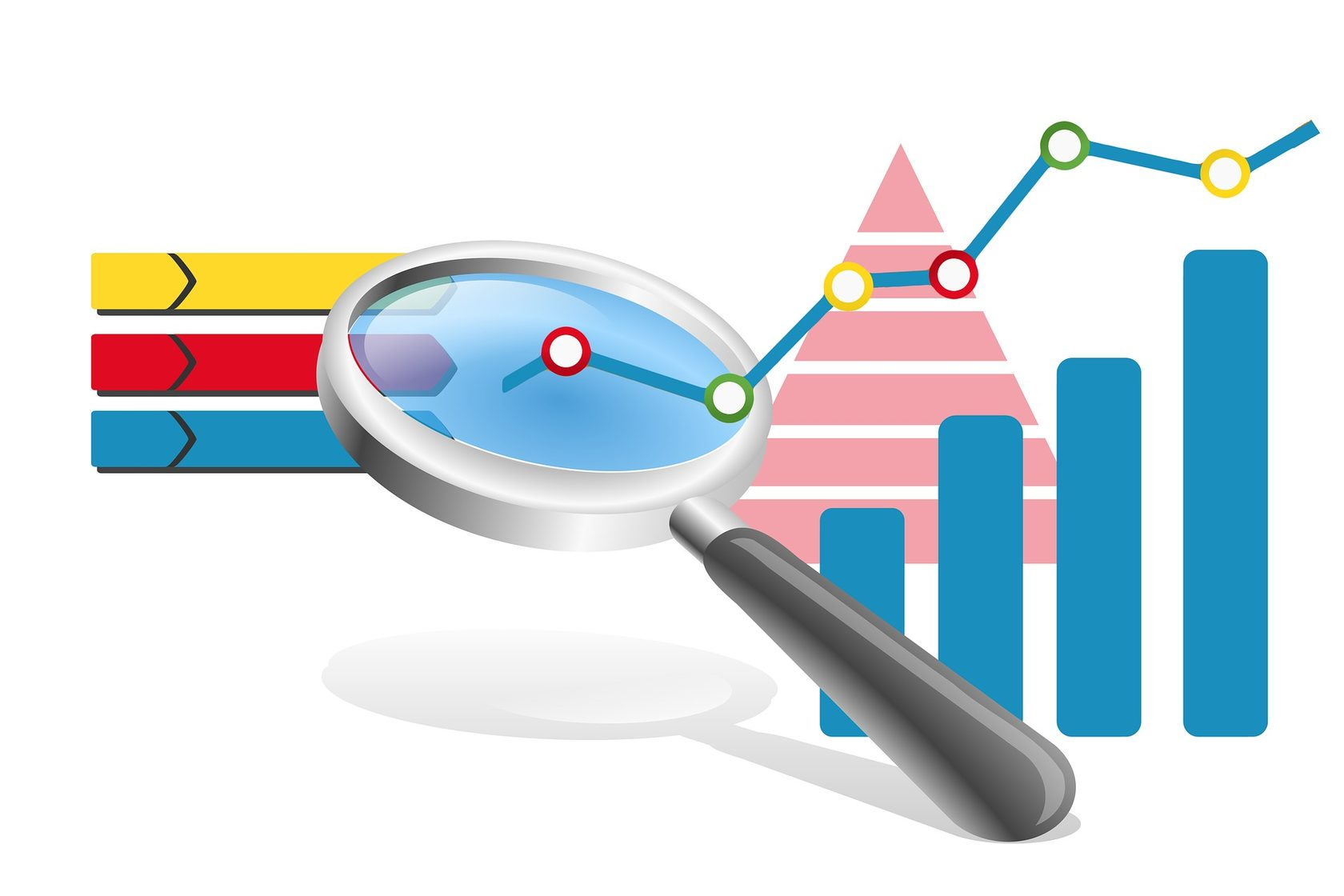 Формы представления научных результатов:
квалификационную;
научно-исследовательскую.
Квалификационная форма представления результатов исследования позволяет ученому получить документ, подтверждающий уровень его научных компетенций. В этом случае исследование оформляется в виде диссертации или выпускной квалификационной работы.
К тексту работы предъявляются требования, прописанные в инструкциях ВАК, положениях ученых советов и других документах. Эксперты, оценивая основные результаты труда исследователя, присуждают ему степень магистра, кандидата или доктора наук, а также подтверждают прохождение определенного этапа обучения.
Научно-исследовательская форма, в свою очередь, делится еще на несколько подвидов:
устные изложения;
публикации в научных журналах;
компьютерные версии.
Разница этих форм представления информации состоит в том, что результат исследования оформляется для выступления перед аудиторией, презентации или печати. Широкой аудитории становятся доступны именно научные статьи исследователя, и по их качеству оцениваются его квалификация, вклад в науку, формируется рейтинг ученого.
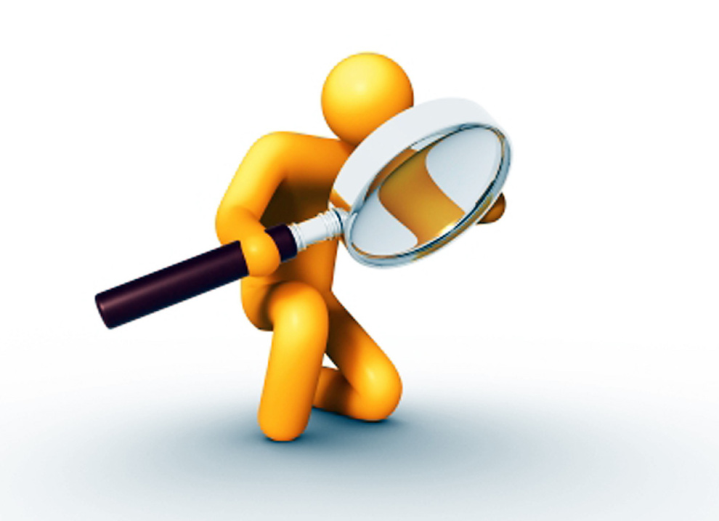 Результаты исследования в научной работе: требования к тексту
При написании текста важно использовать научный стиль изложения и лексику для выбранной предметной области. Для статьи, планируемой к публикации в журнале из международной базы данных (например, Scopus или Web of Science), необходимо выполнять профессиональный научный перевод терминологии.
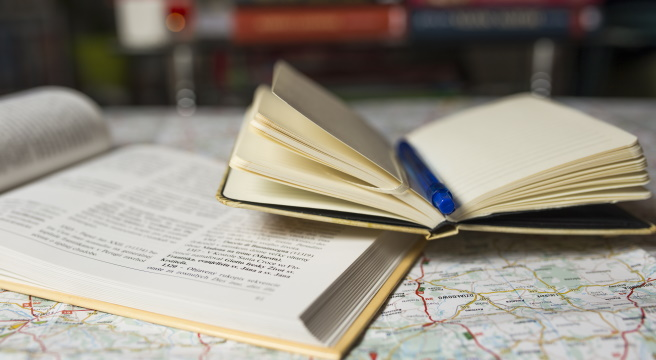 Существует несколько вариантов текстового представления результатов научного исследования:
статья в научном журнале или сборнике научных работ;
отчет о НИР;
монография;
тезисы научного доклада.
В науке принято освещать опыт предыдущих поколений исследователей, поэтому каждая статья должна содержать обзор исследований предшественников и список использованной в работе литературы.
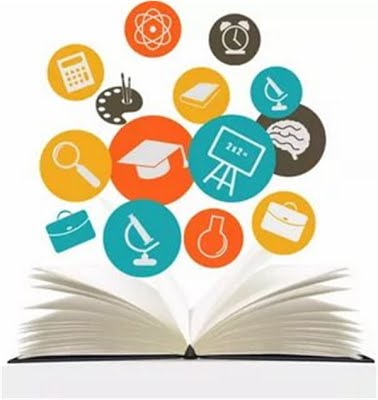 Оформление результатов научного исследования
Для большей наглядности результаты опытов, данные экспериментов и наблюдений лучше всего отобразить графически. Использование графиков, схем, диаграмм, гистограмм и таблиц позволяет быстро оценить и сравнить нужные величины. Графический материал должен дополнять текст работы, иметь сквозную нумерацию и письменное пояснение к каждому объекту.
При подготовке научной статьи или диссертации графический материал часто компонуют и оформляют в отдельное приложение. Иллюстративный материал к научной работе часто ложится в основу презентации для ее защиты.
Экспериментальный отчет.
Первостепенным вопросом оценки НИР и научных проектов является выбор состава оцениваемых показателей. 
Их анализ даже без количественной интегральной оценки позволяет решать практические задачи по управлению инновационными процессами на предприятиях. В связи с этим автором кратко рассмотрены некоторые наиболее характерные перечни, используемые в работах исследователей. В работе  в качестве частных характеристик используются:
−	 степень выполнения заявленных задач проекта;
−	 научный уровень полученных результатов;
−	 патентоспособность полученных результатов;
−	 перспективы использования полученных результатов;
−	 ожидаемые результаты выполнения основной заявленной цели проекта;
−	 результаты решения задач, поставленных в завершающей части проекта;
−	 наличие трудностей в работе по проекту;
−	 уровень взаимодействия с организациями, в которых предполагается использовать результаты проекта.
Система оценки уровня научных результатов, состоящая из семи качественных критериев, представлена в работе .
Этими критериями являются:
−	 характер результата;
−	 вид результата;
−	 вклад результата в решение основных задач научной организации;
−	 вклад результата в решение социальных проблем;
−	 востребованность результата;
−	 практическая реализуемость результата;
−	 готовность потребителей к освоению результата.
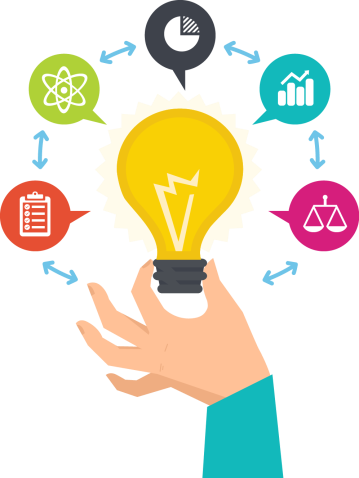 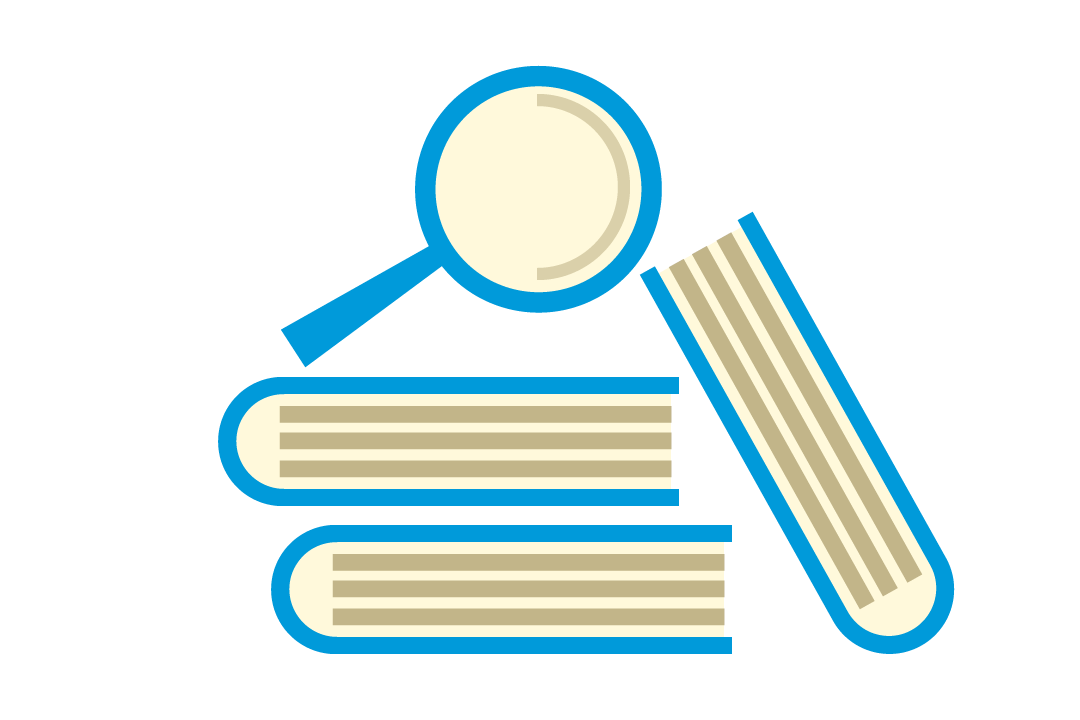 Научная публикация: простые секреты
обоснование актуальности проблемы;
контекст и цели проводимого / проведенного исследования;
использованные подходы и методы;
результативность завершенного эксперимента или его этапа;
прогнозирование наиболее важных выводов;
обозначение перспективных направлений дальнейшей разработки избранной тематики.
Общие рекомендации к оформлению.
Использованные источники:
1. Ананишнев, Владимир Максимович. Методология и методы социологического исследования / В. М. Ананишнев ; Правительство Москвы, Департамент образования г. Москвы, Моск. гор. пед. ун-т. — Москва : Инженер, 2017. — 311 с. Шифр зала: Ч215/А640 Ч/з11
2. Белевитин, Владимир Анатольевич. Магистерская диссертация: рекомендации по подготовке и защите : учеб.-метод. пособие / В. А. Белевитин, Е. А. Гнатышина, И. Г. Черновол. — Челябинск : ЧГПУ, 2016. — 158 с. Шифр зала: Ч215/Б431 Ч/з11 вр2017
3. Бережнова, Елена Викторовна. Основы учебно-исследовательской деятельности : [учебное пособие для укрупненной группы «Образование и педагогика»] / Е. В. Бережнова, В. В. Краевский. — 11-е изд., стер. — Москва : Академия, 2017. — 124, [3] с. : ил. — (Профессиональное образование. Педагогическое образование). Шифр зала: Ч215/Б484 Ч/з11 вр2017
4. Бурмистрова, Елена Владимировна. Работа с научной информацией : учебное пособие / Е. В. Бурмистрова, Л. М. Мануйлова ; М-во образования и науки Рос. Федерации, Омский гос. пед. ун-т. — Омск : Изд-во ОмГПУ, 2016. — 190 с. Шифр зала: Ч215/Б915 Ч/з11 вр2017